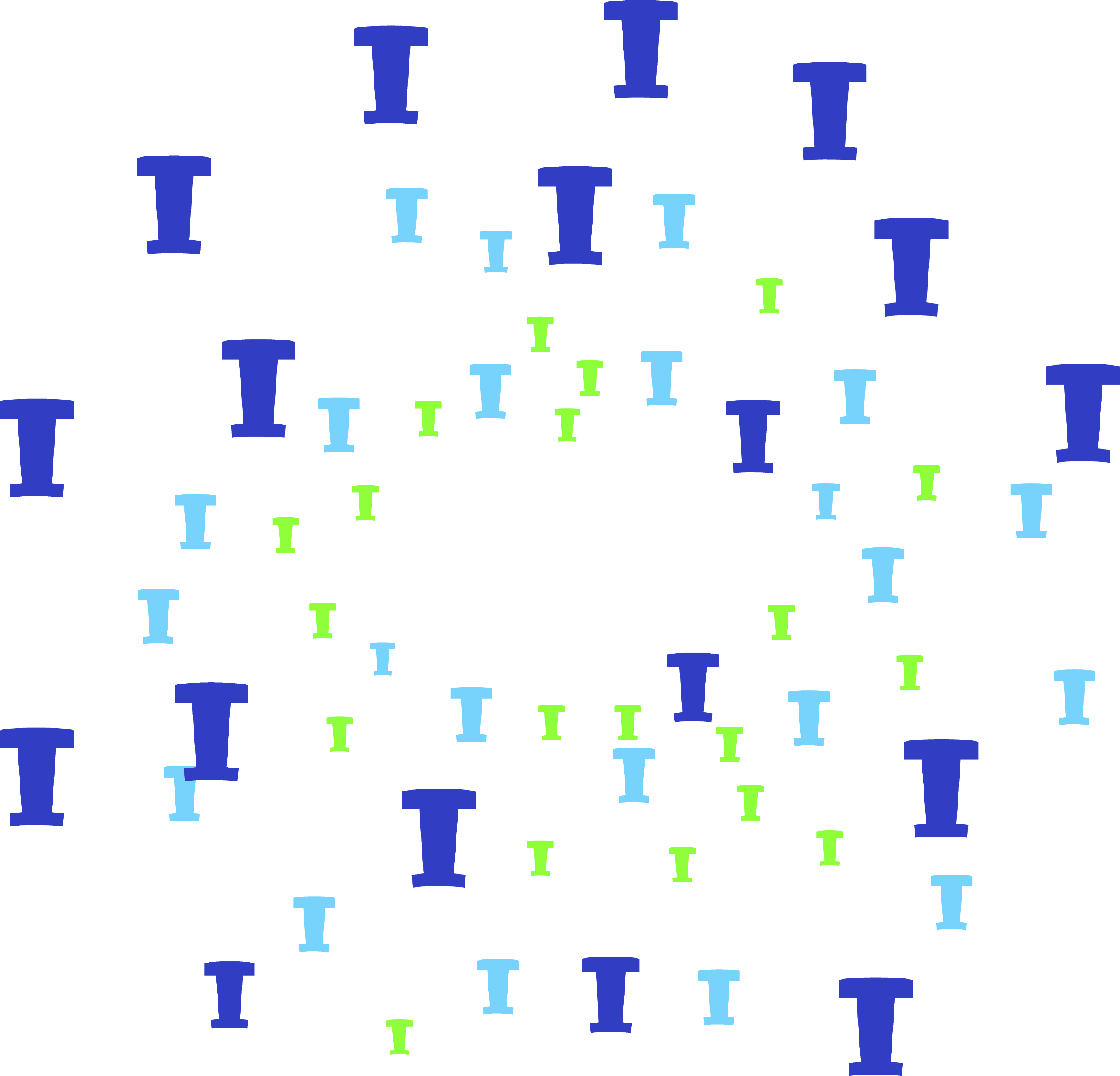 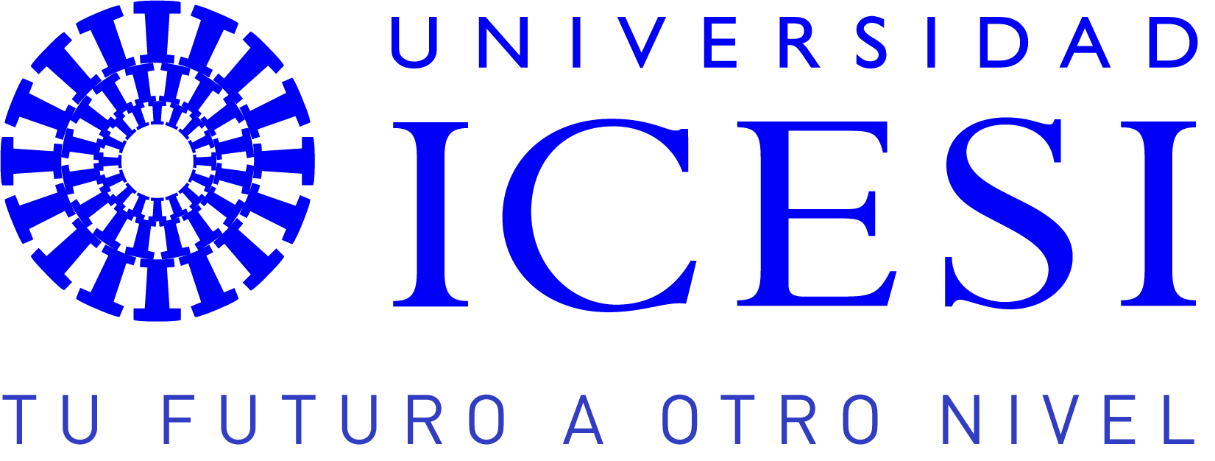 xxx
xxx
XXX
XXXXXXXXXXXXXXXXXXXXXXXXXXXXXXXXXXXXXXXXXXXX
XXX
XXX
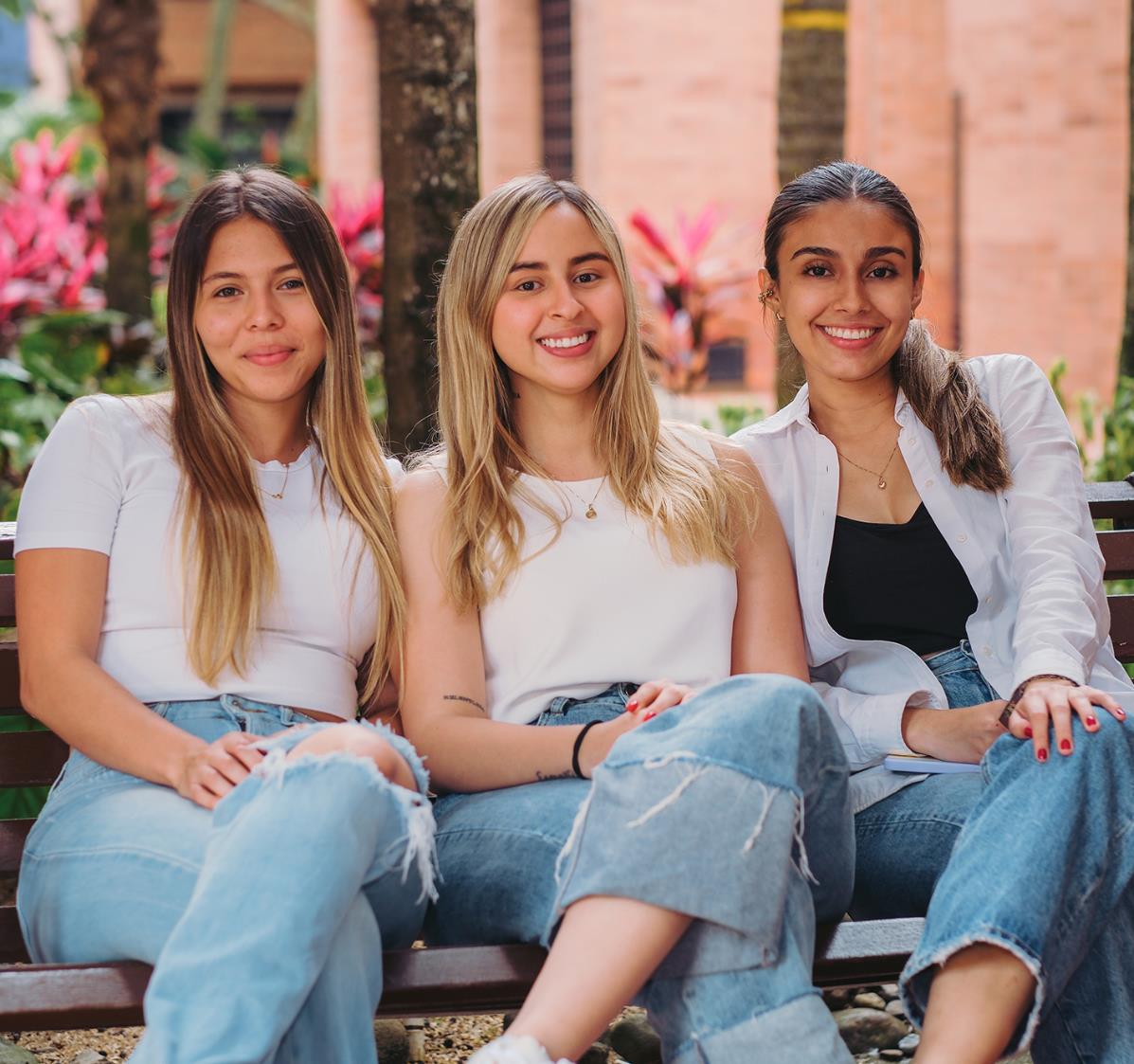 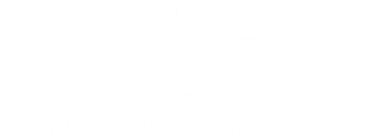 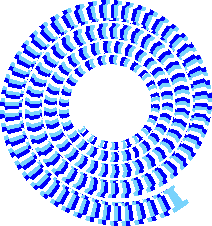 XXX
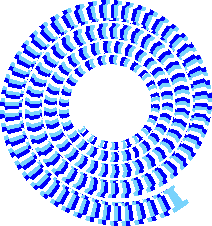 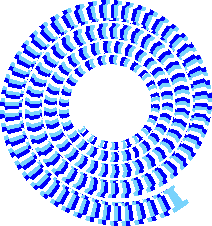 XXXXXX
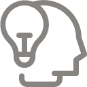 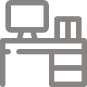 XXX
XXXX
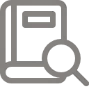 XXXX
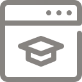 XXX
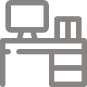 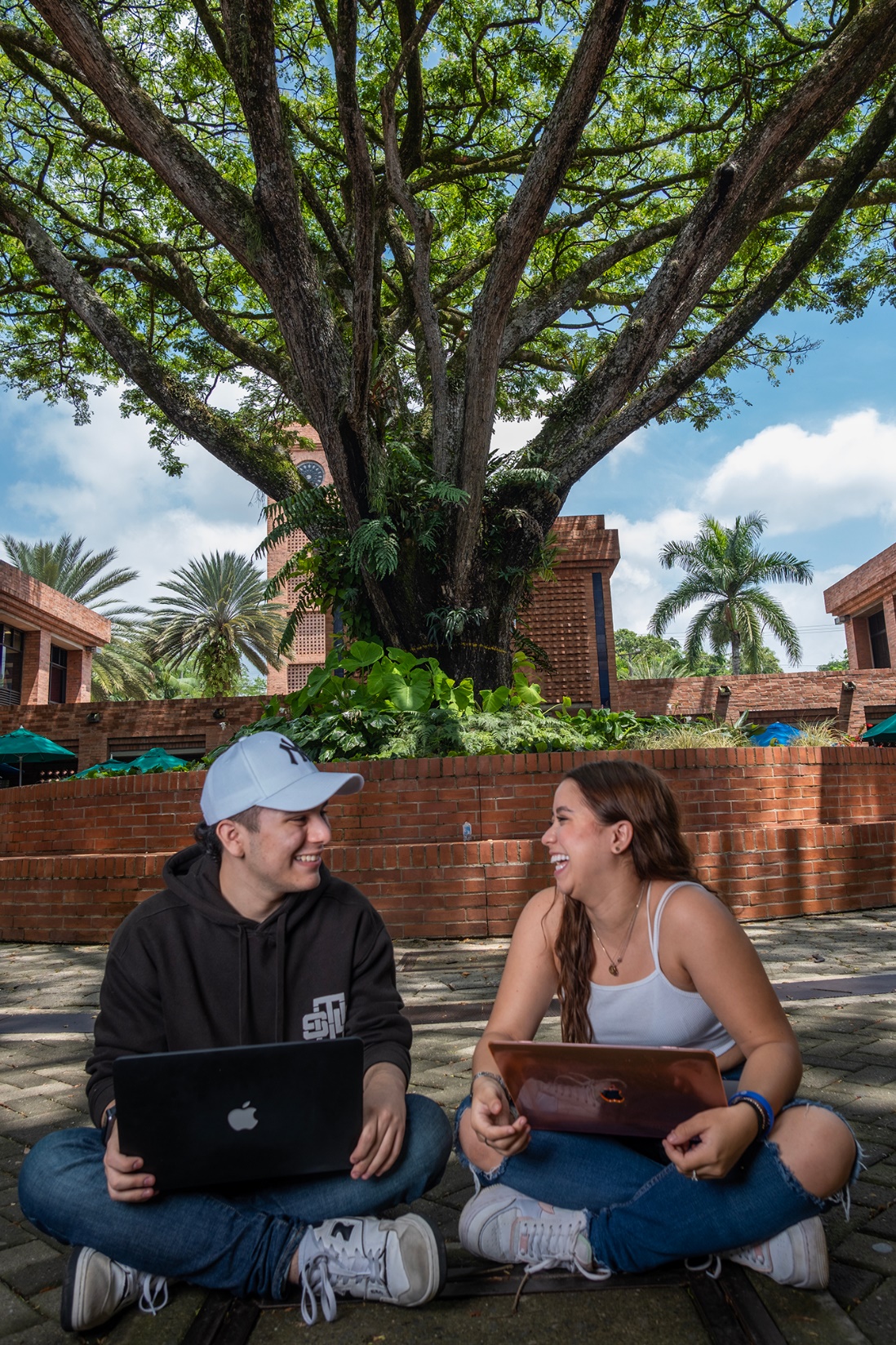 XXXXX
XXXXX
XXXXXXXXXXXX
X
X
X
X
X
X
X
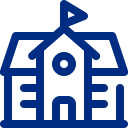 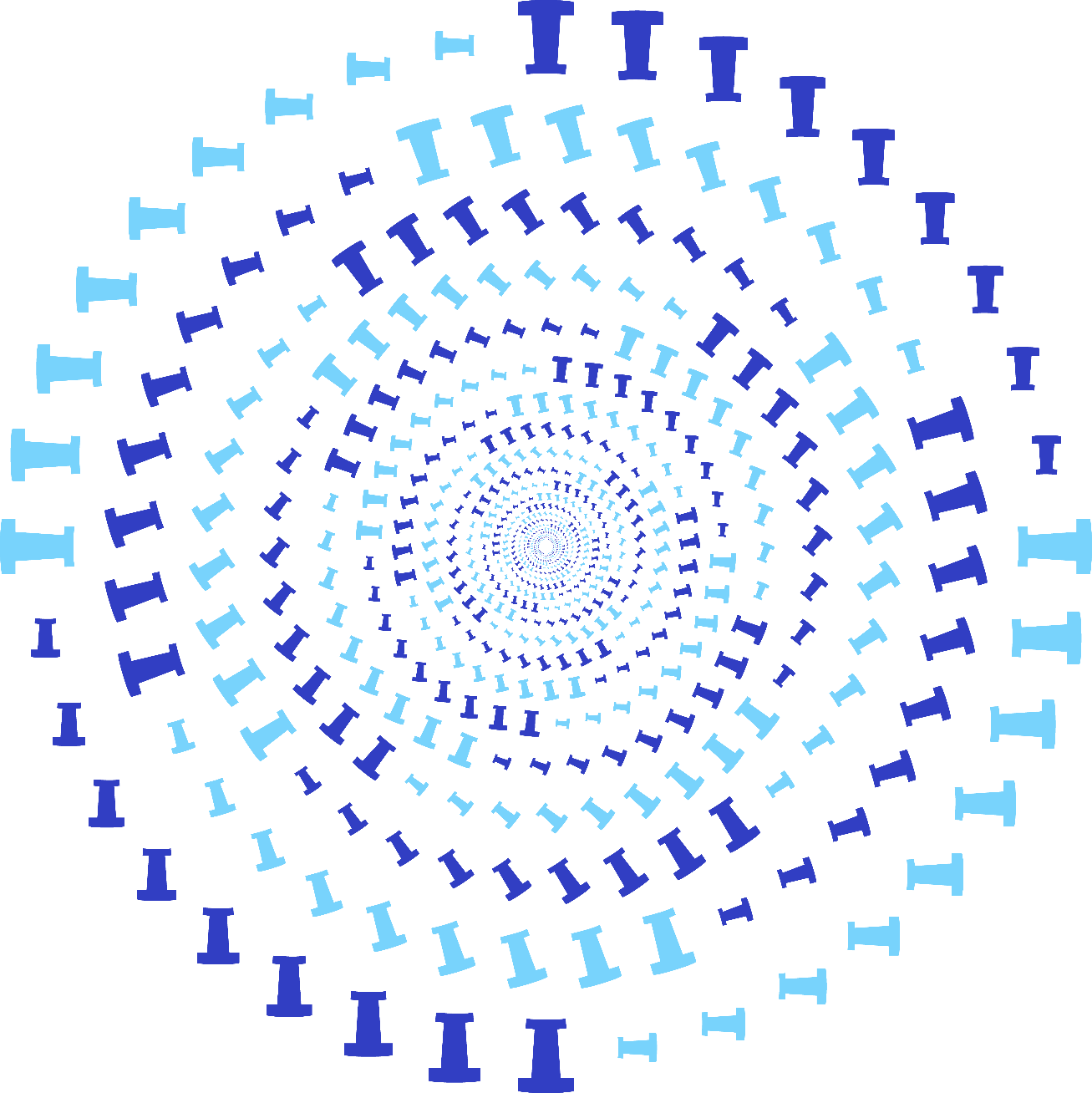 XXXX
XXX
XXX
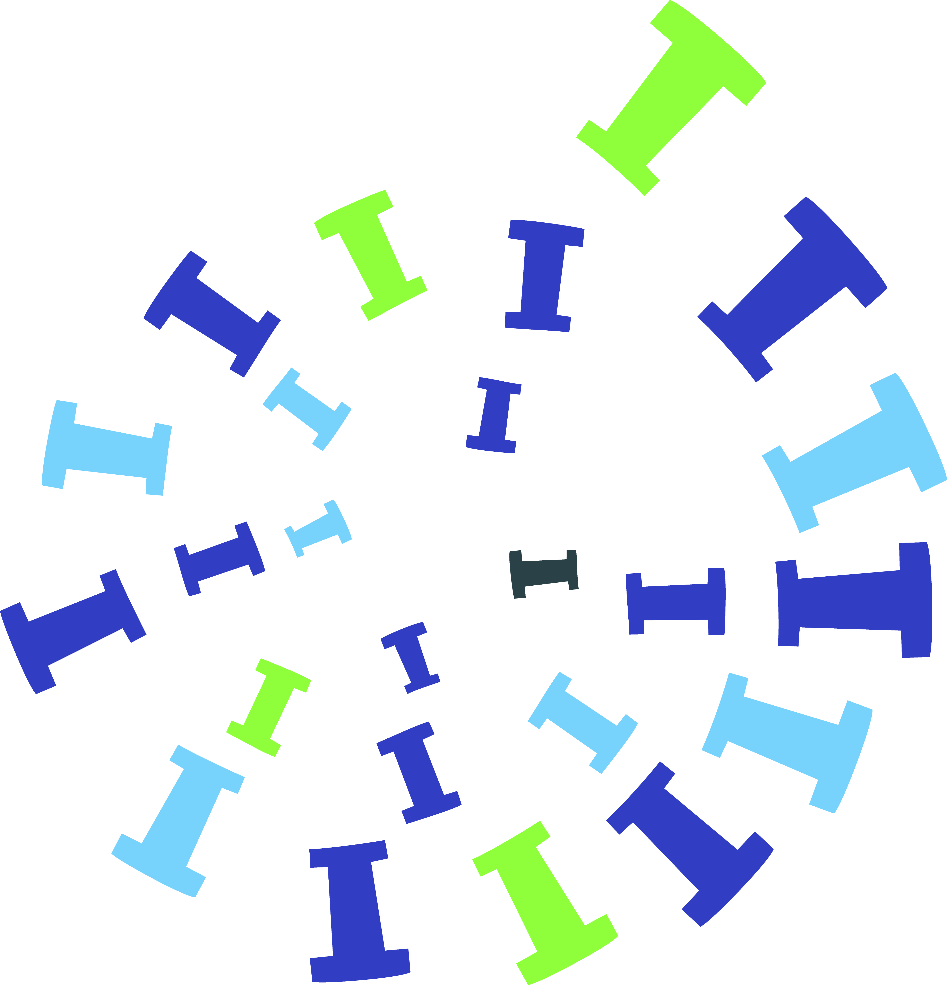 XXXX
XXX
TXXXX
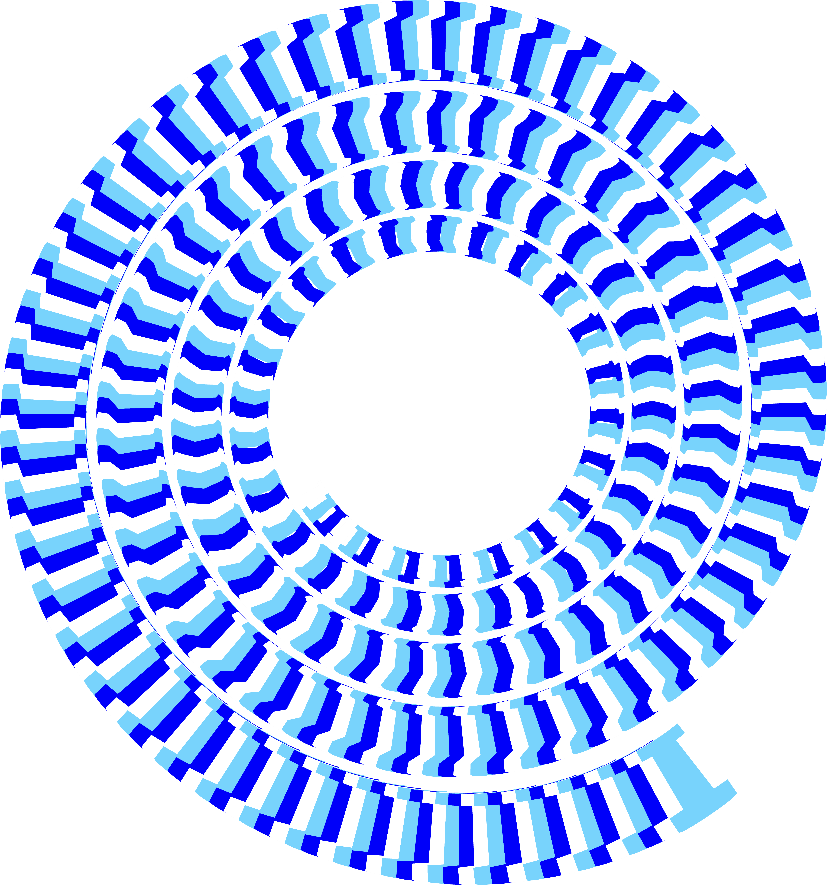 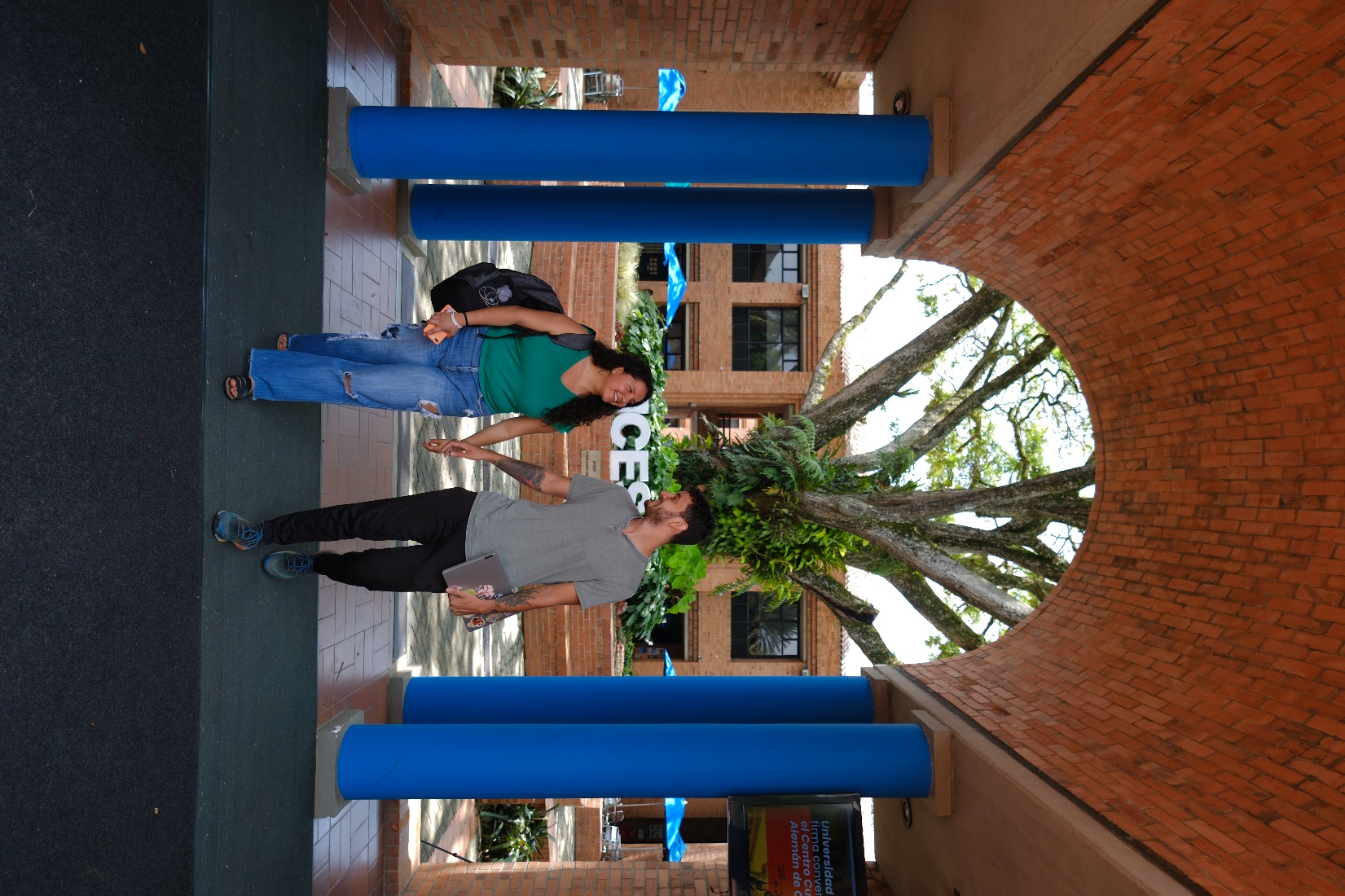 XXX
XXX
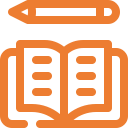 XXX
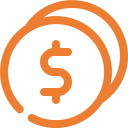 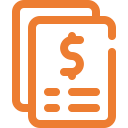 XX
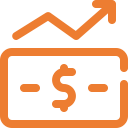 XXX
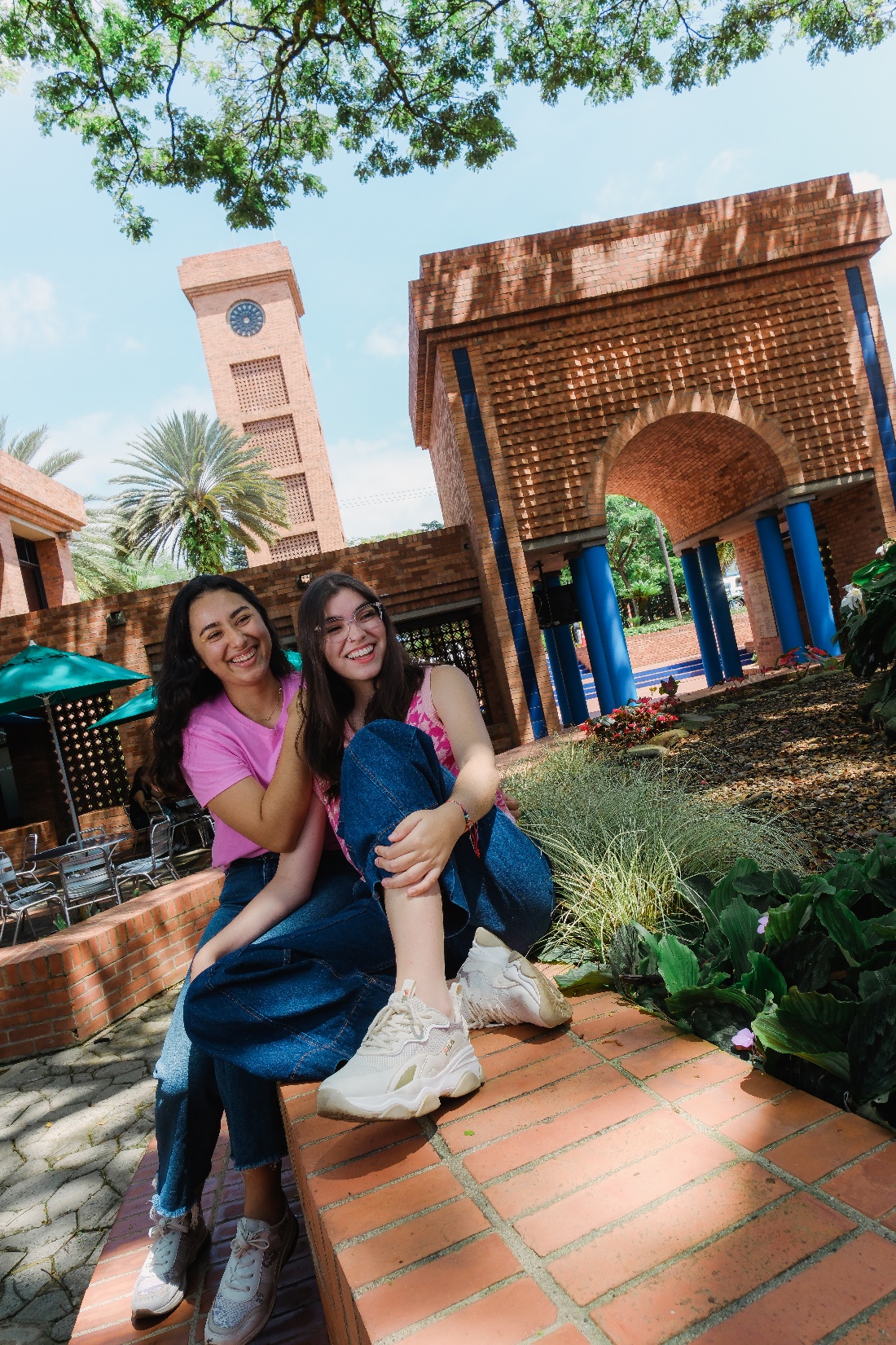 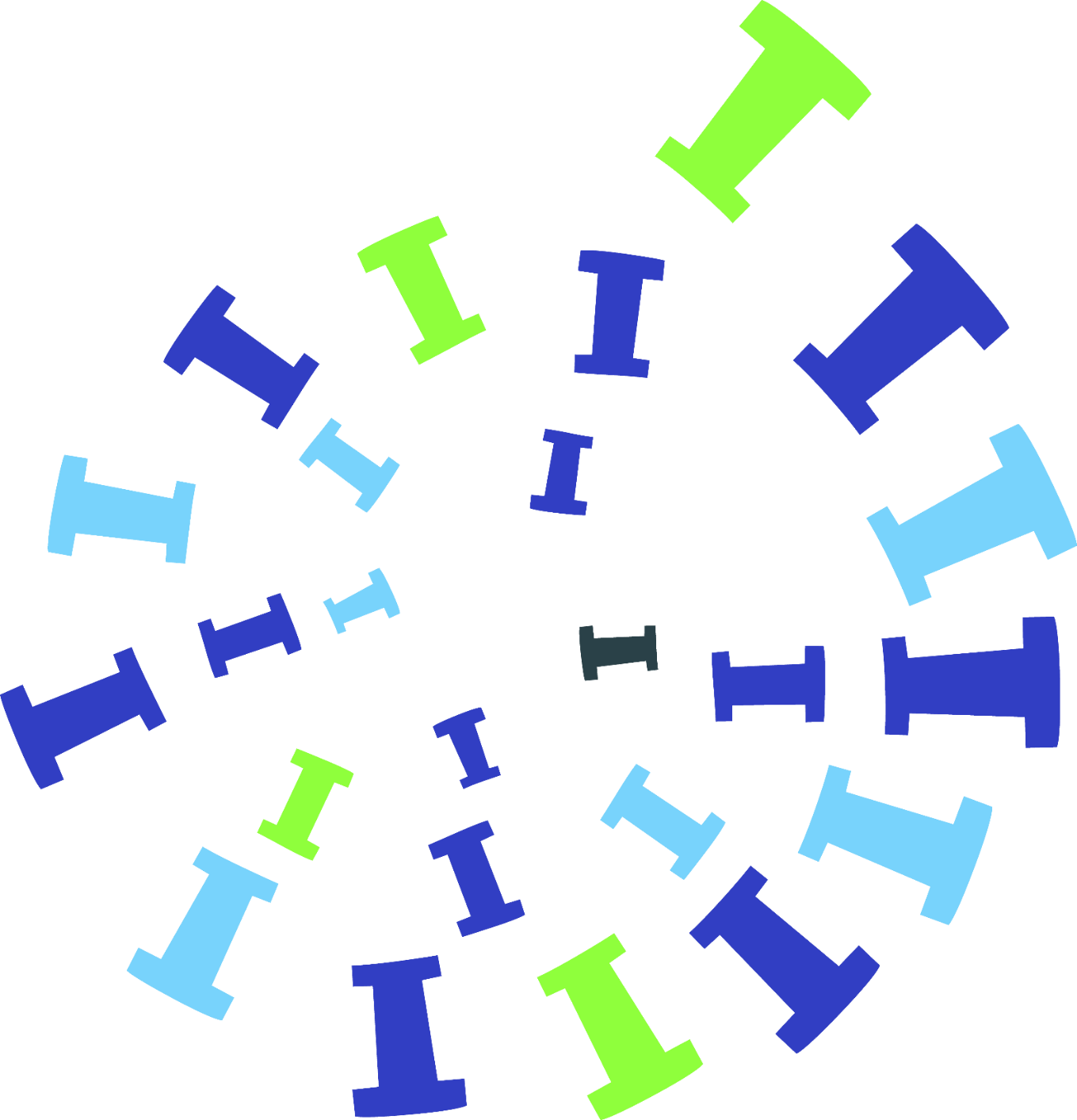 XXXX
XXX
XXXX
OXXX
XXXXXXX
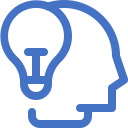 XXXX
XXXX
2
1
XXXX
XXX
XXX
XXX
XXXX
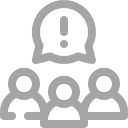 XXX
XXXX
XXXX
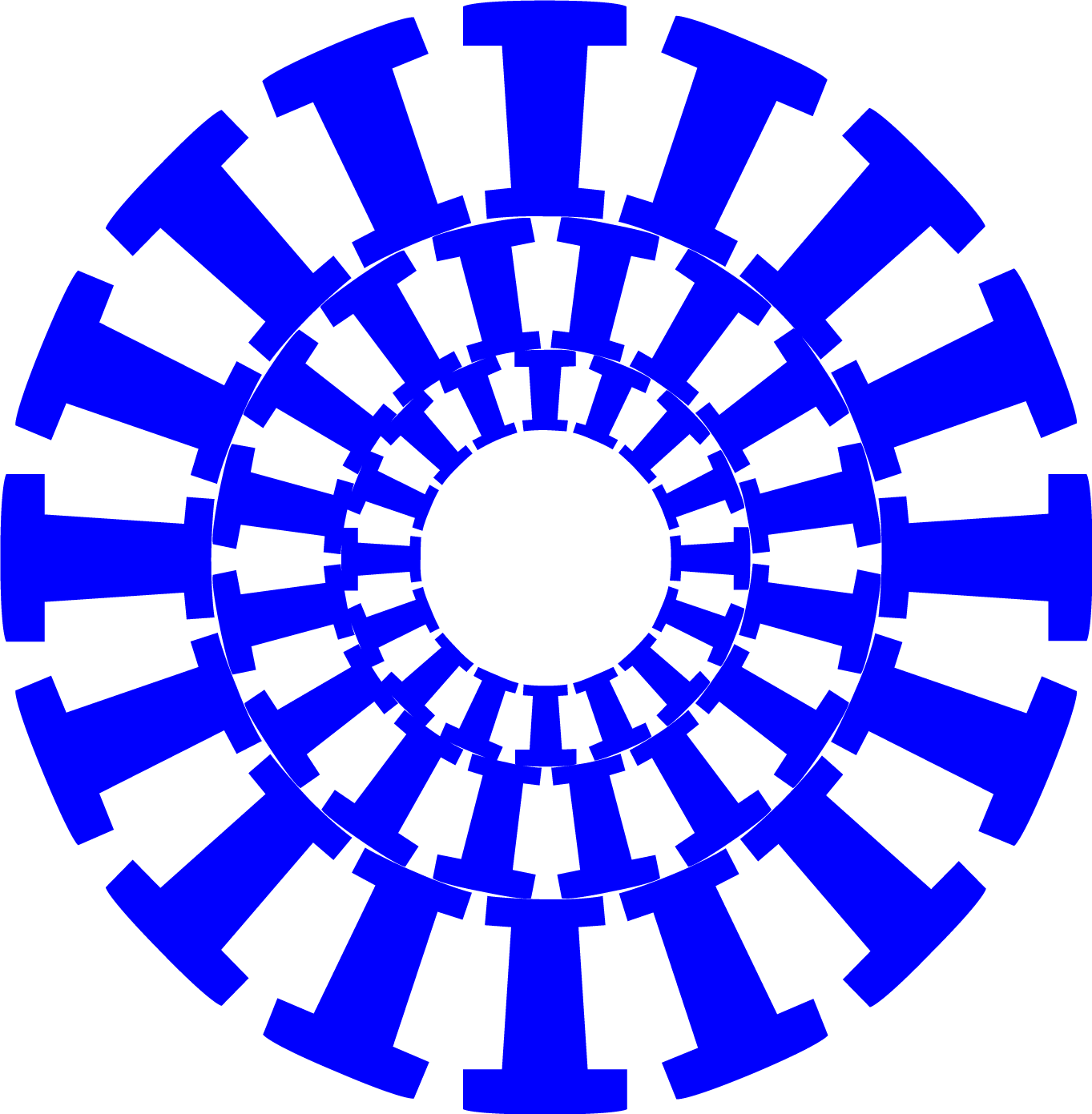 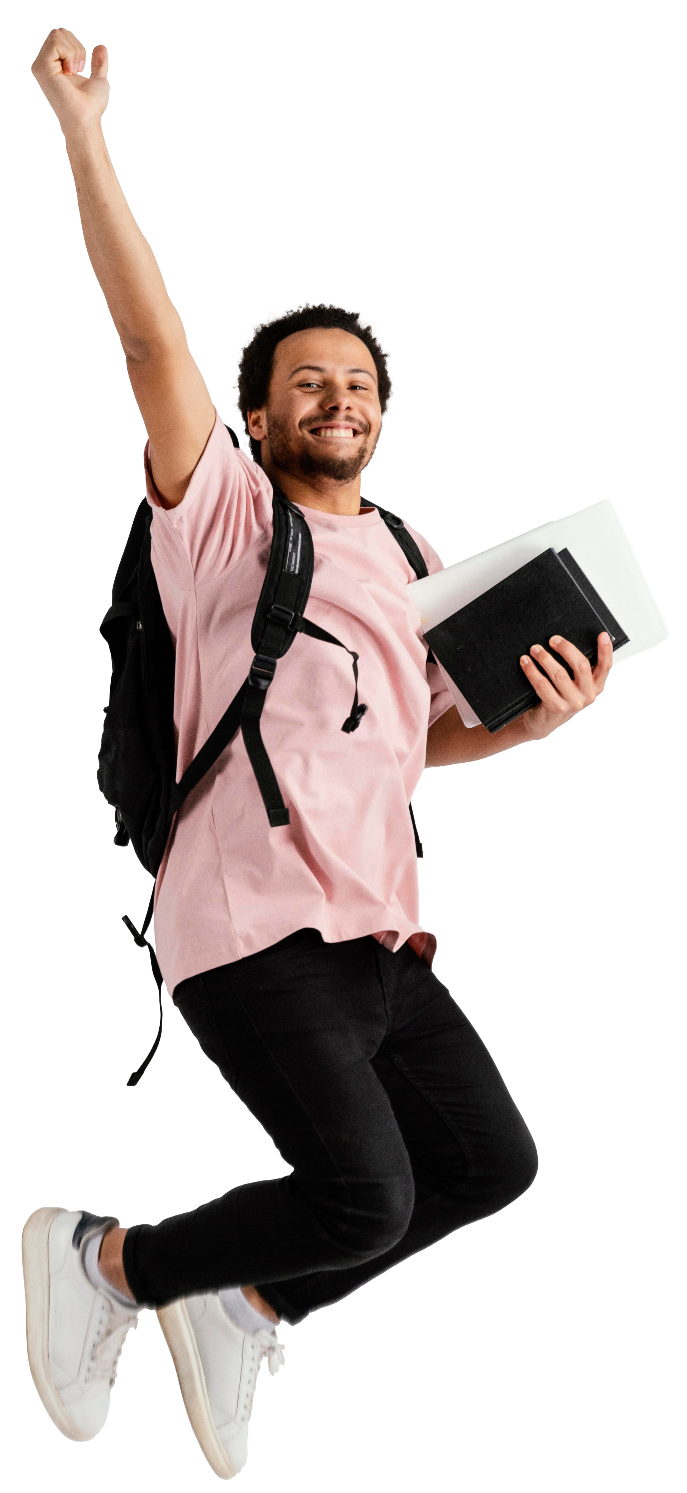 XXX
XXX
XXX
XXXX
XXXXXXXXXXXXXXXXXXXX
XXXXXXXXXXXXX
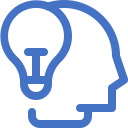 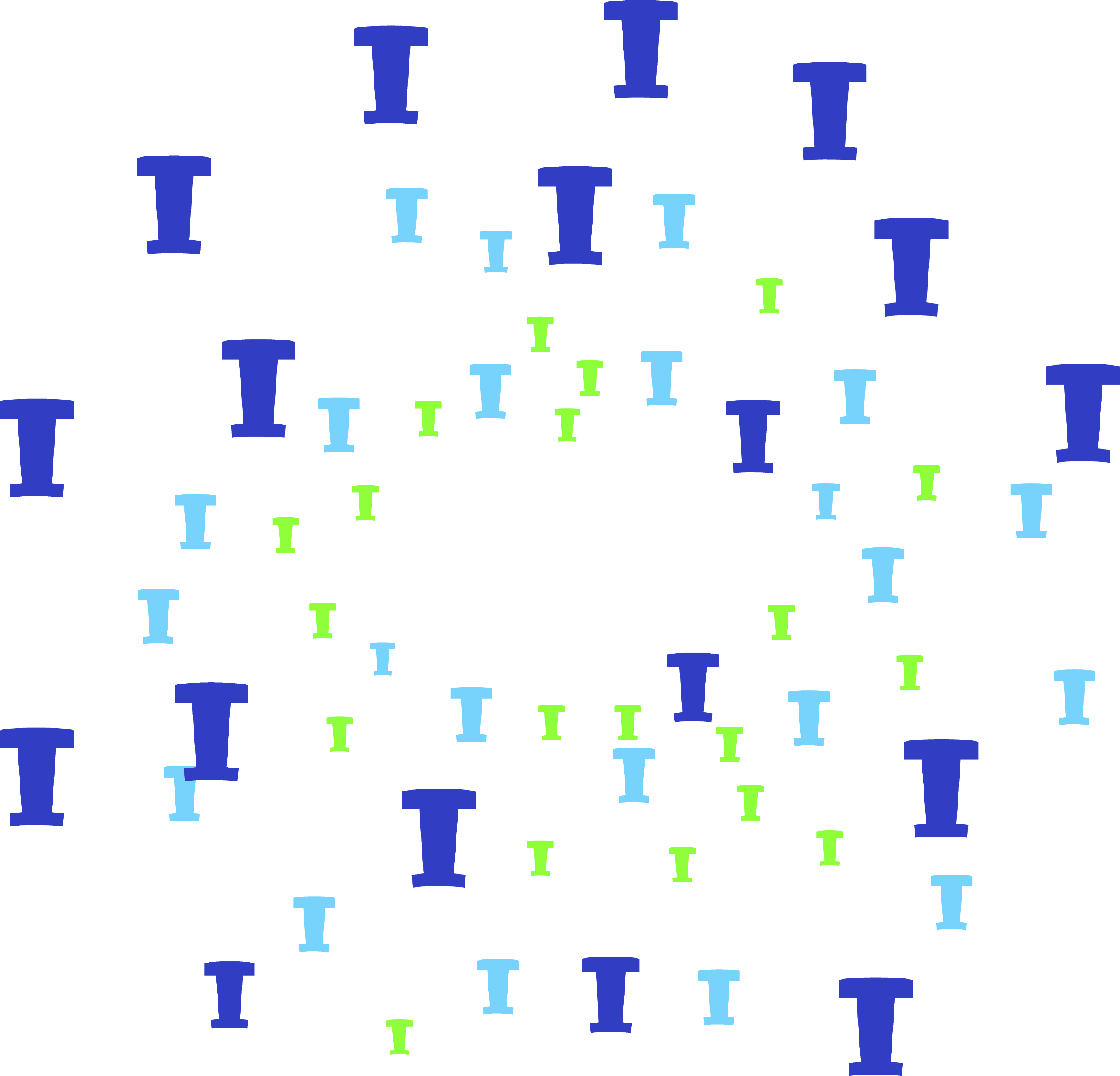 XXX
XXX
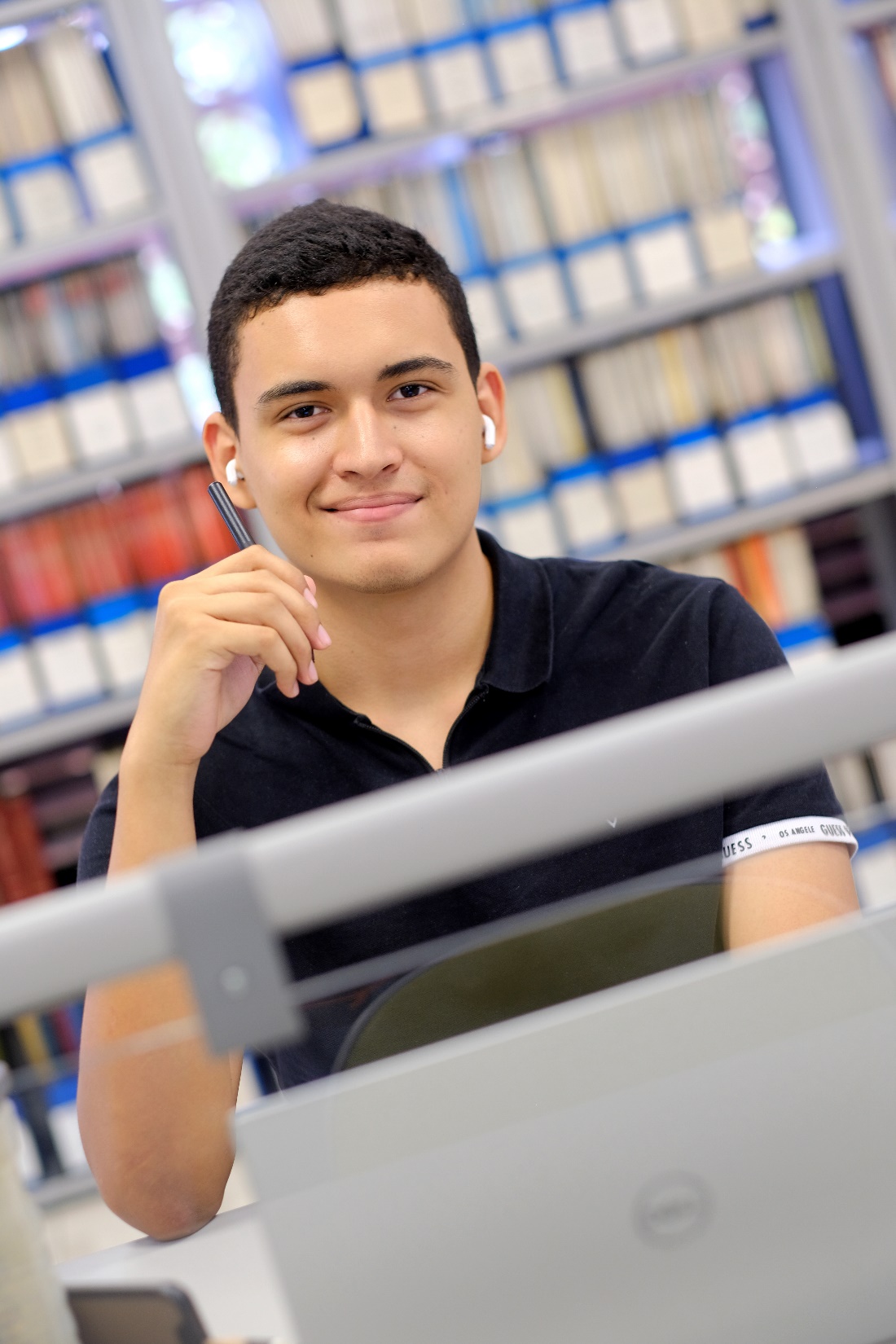 XX
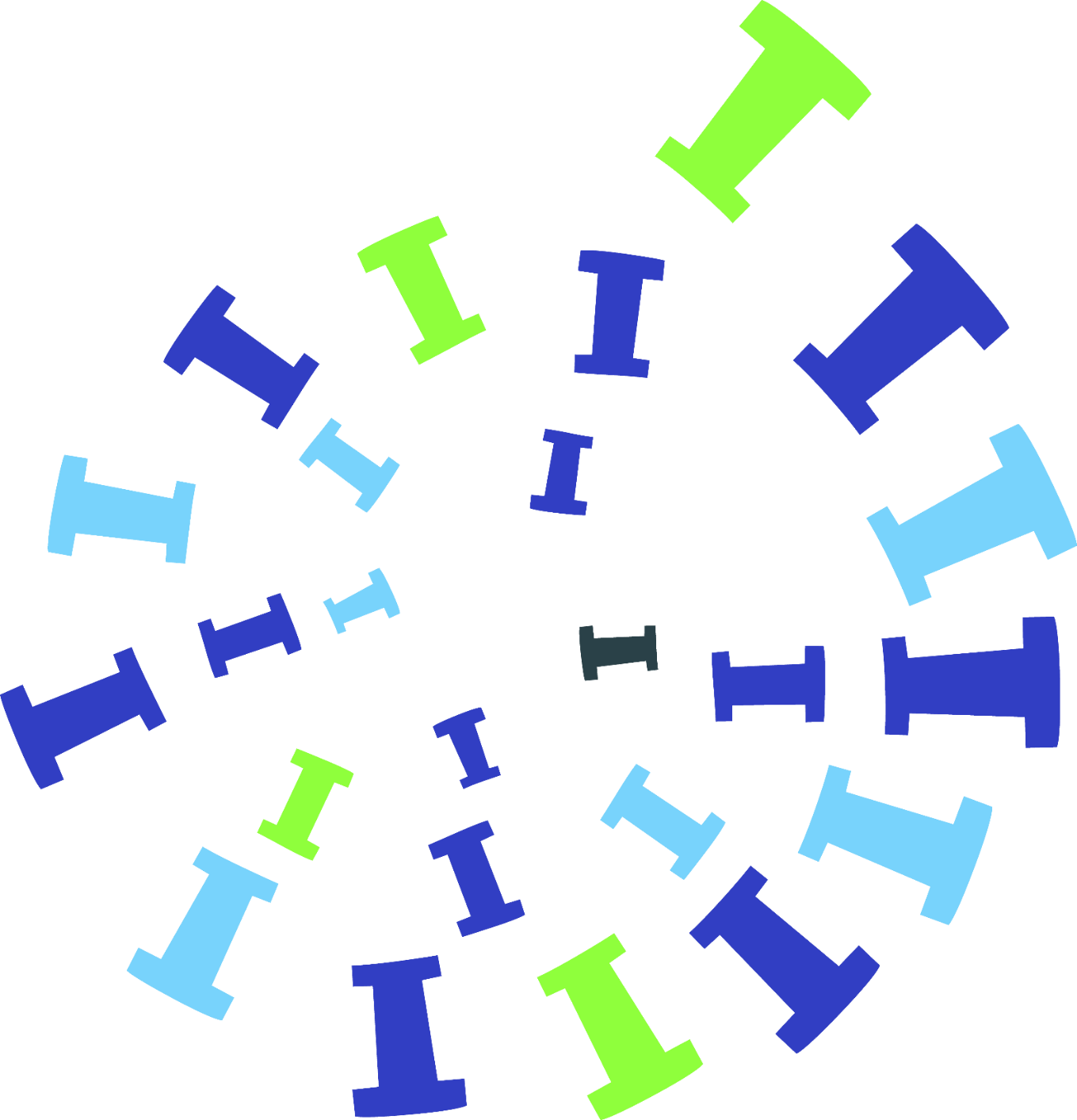 XXX
XXXX
XXX
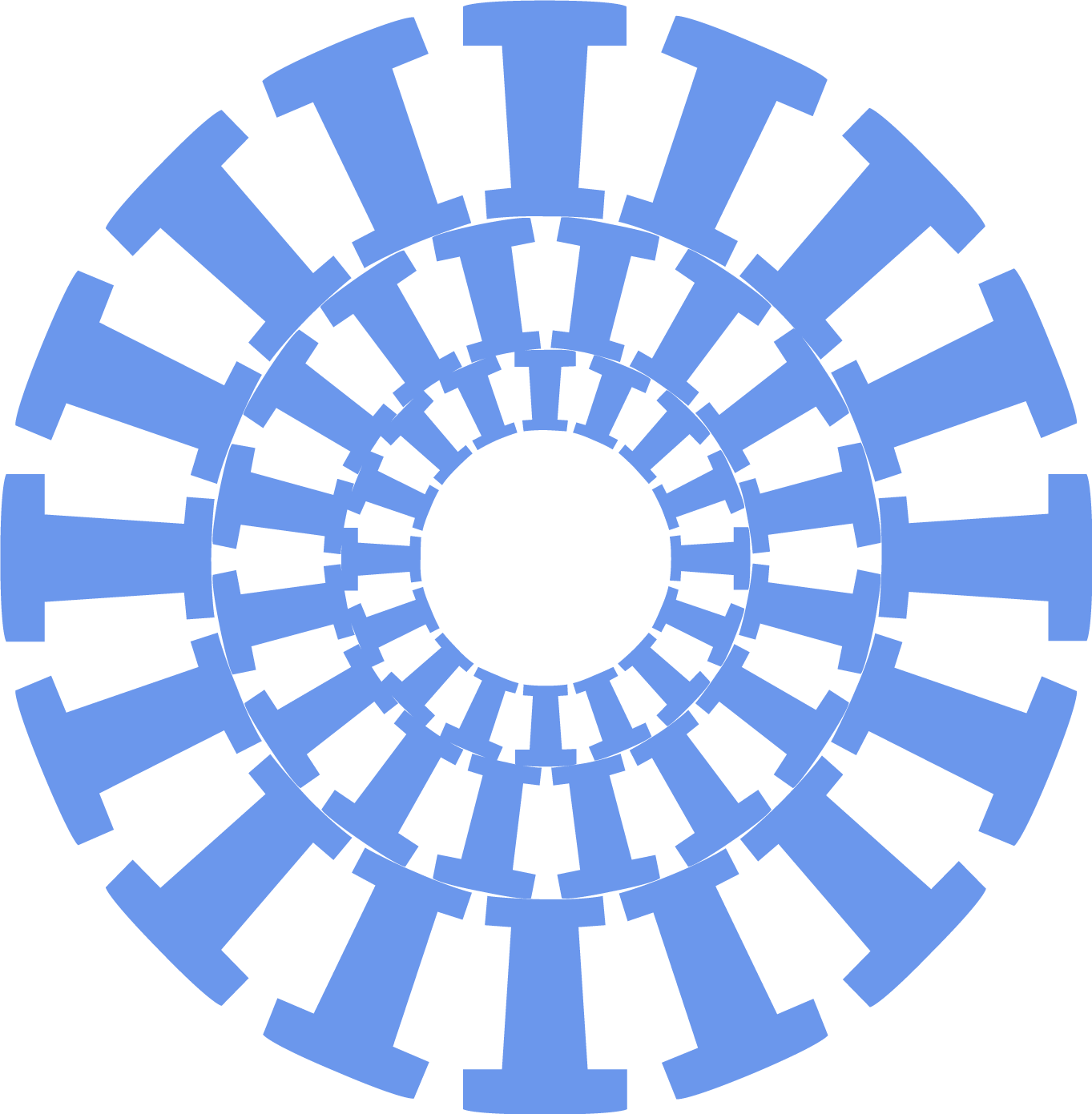 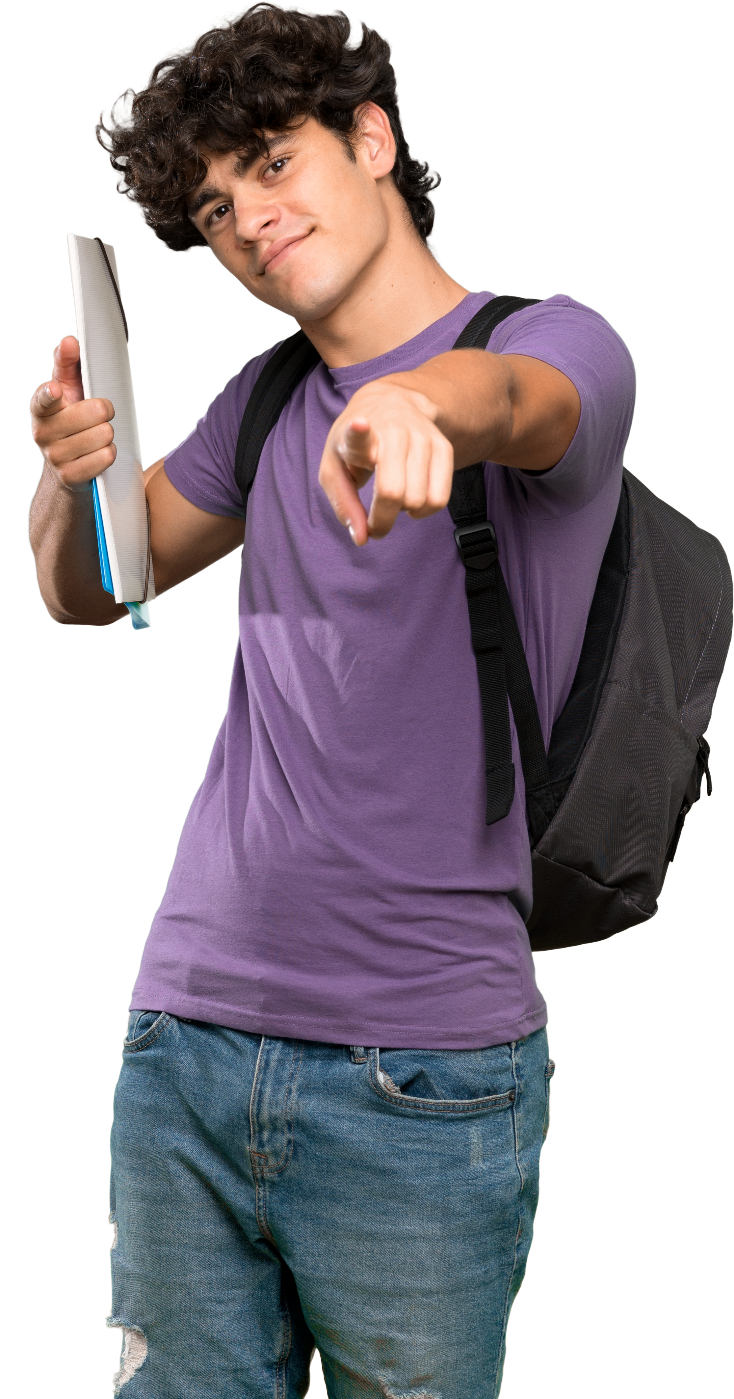 XXXX
XXXX
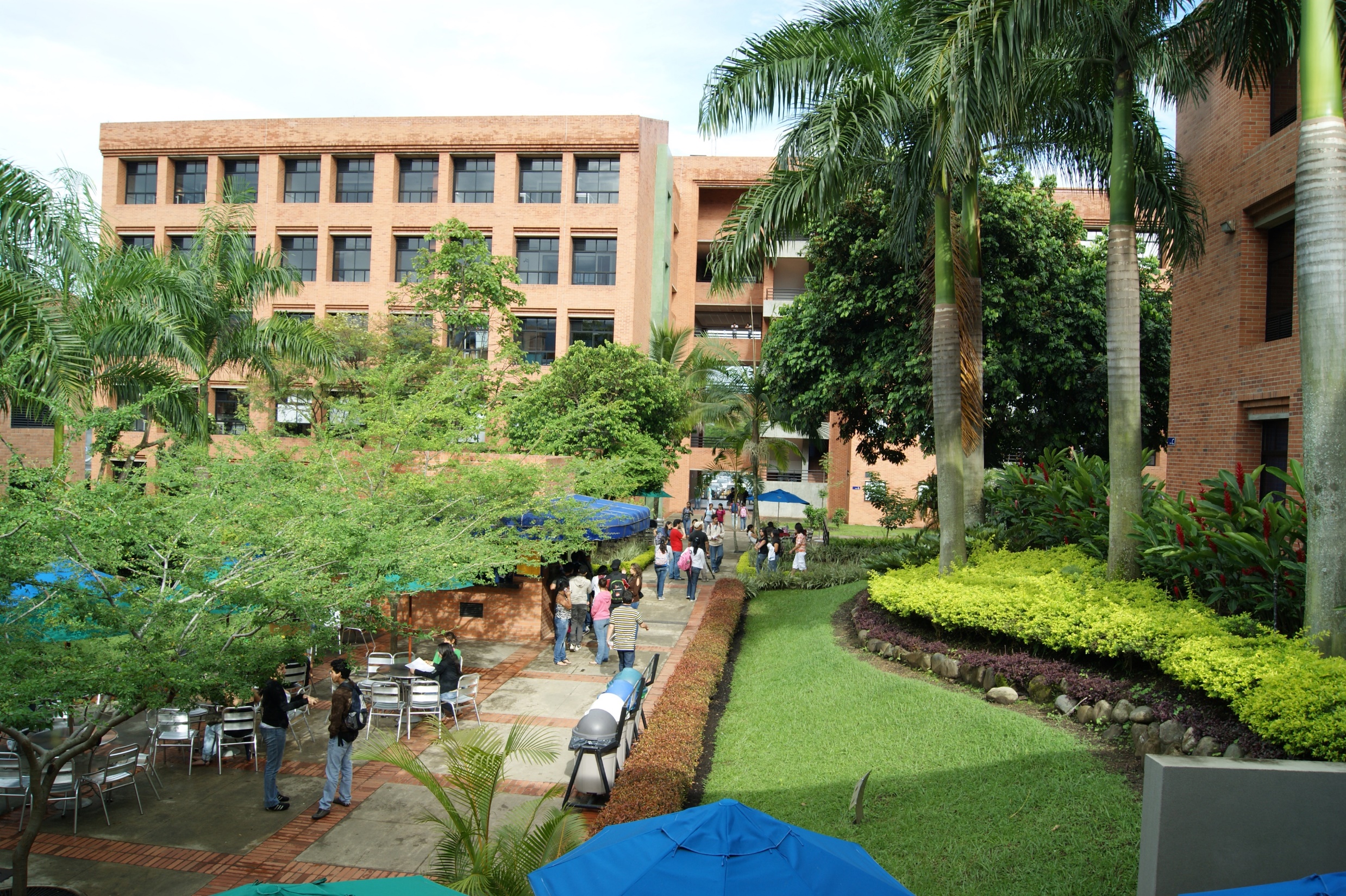 XXXX
XXXXXX
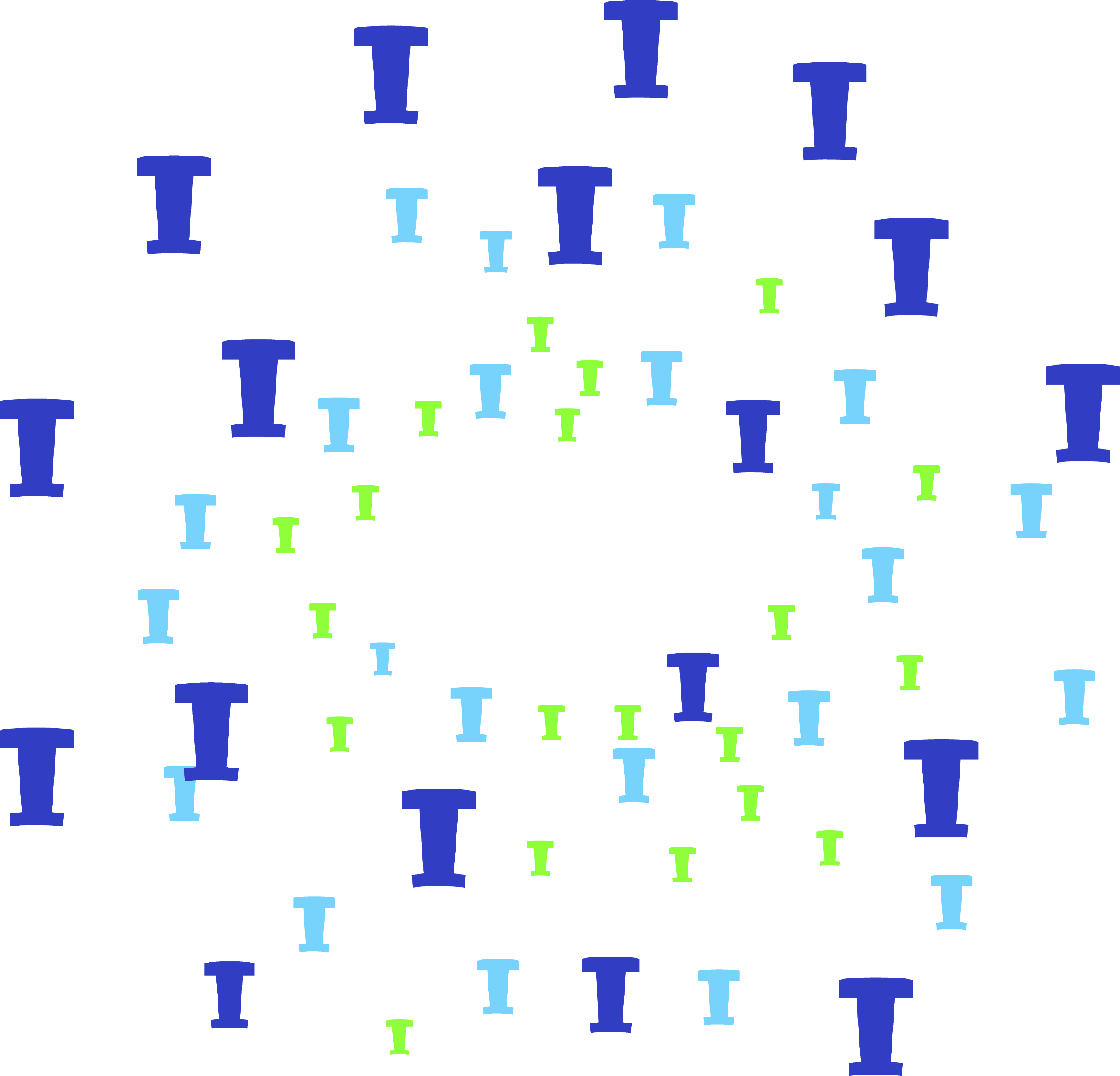 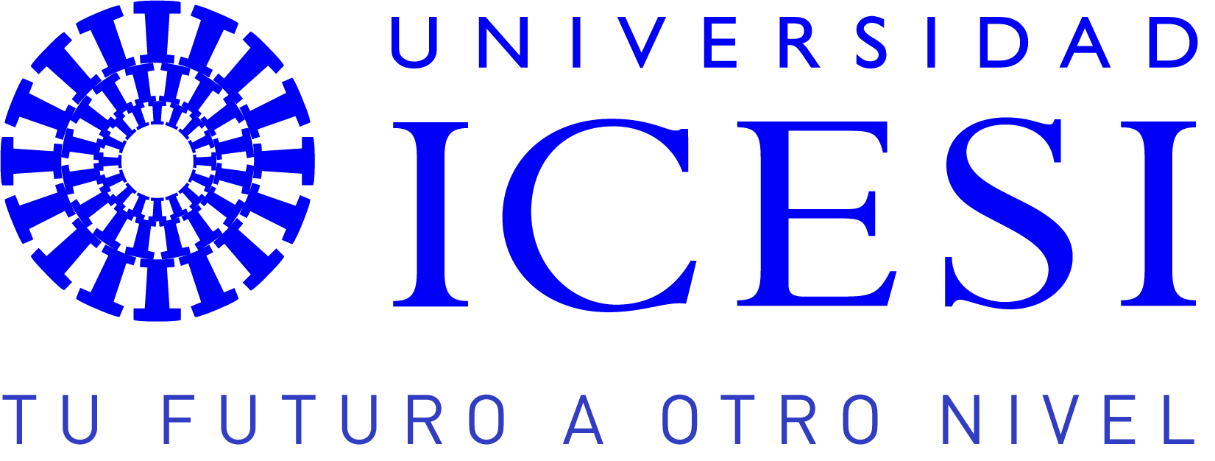 ¡Gracias!